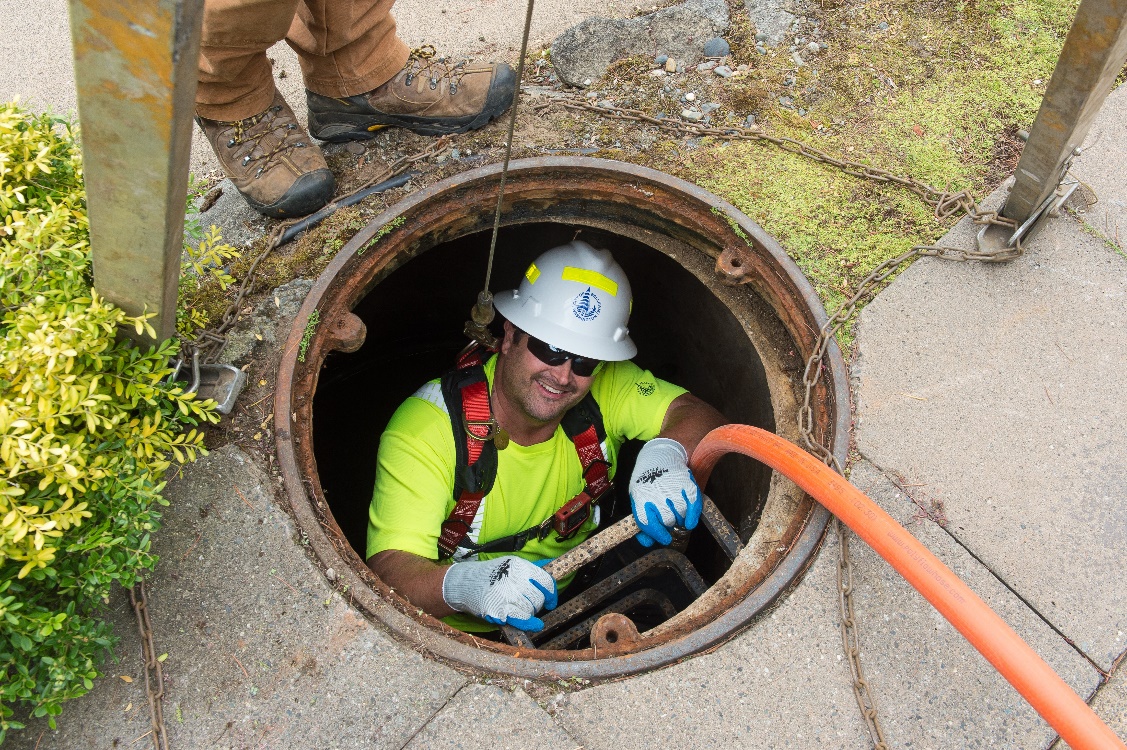 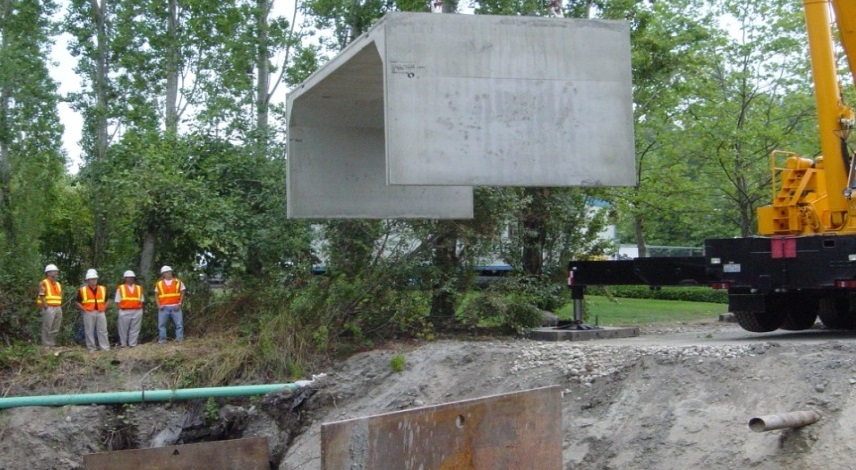 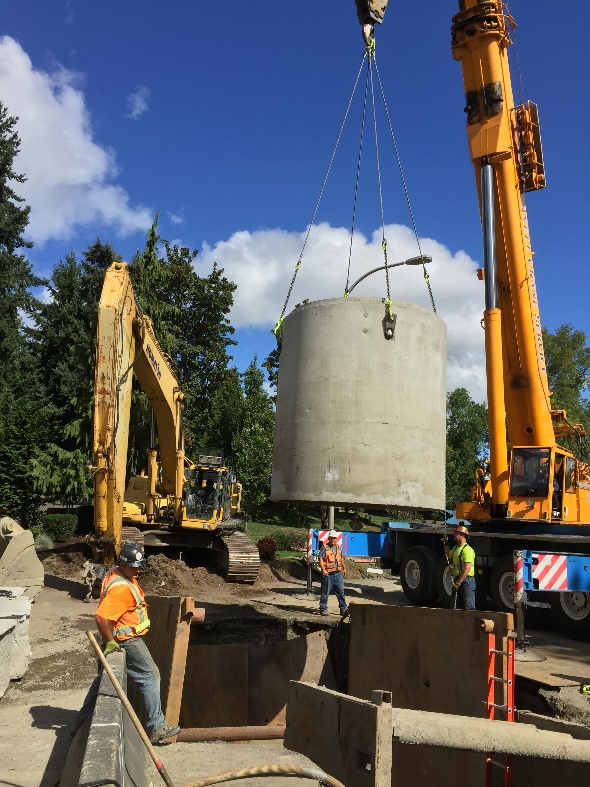 City of Bellevue
Utilities Department 
Neighborhood Leadership Gathering
September 2018

Nav Otal, Director
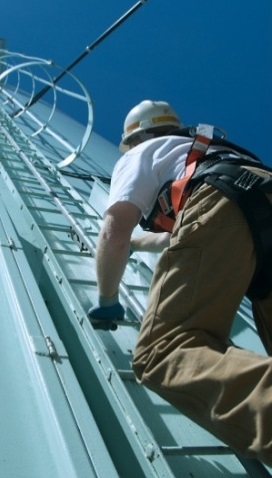 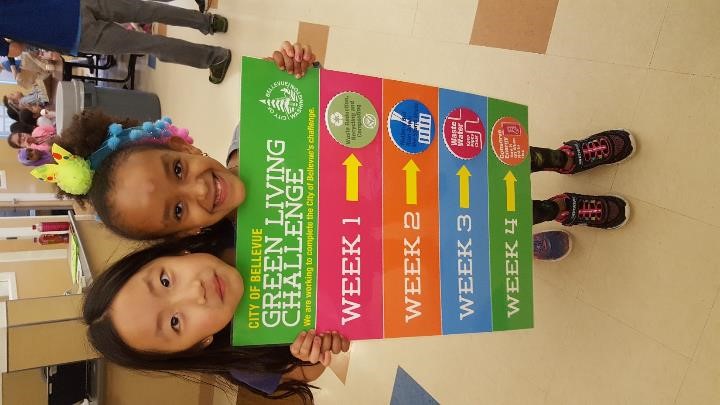 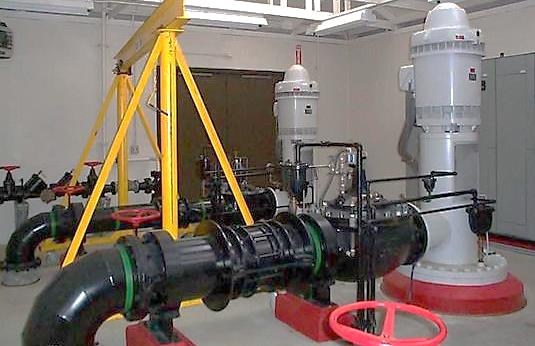 Neighborhood Leadership Gathering
“Invisible Systems, Visible Benefits”
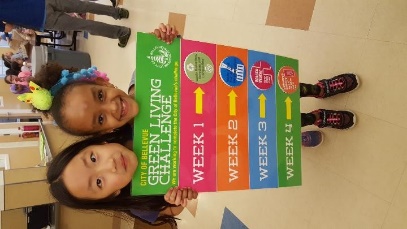 Delivering daily essential services:

Water – a life critical resource
Wastewater – protecting public health
Storm & Surface Water – protecting the environment
Solid Waste Services – encouraging sustainability

in a manner that is environmentally responsible and cost-competitive
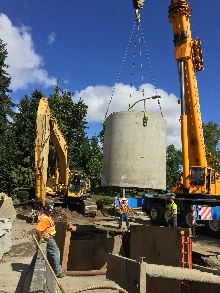 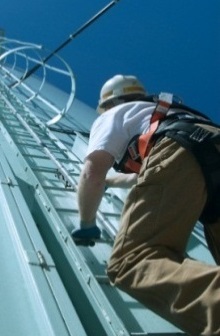 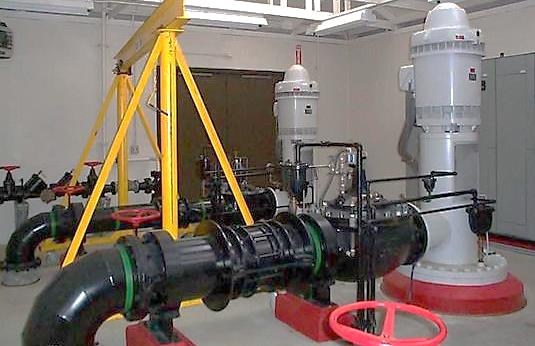 2
Neighborhood Leadership Gathering
Bellevue Utilities
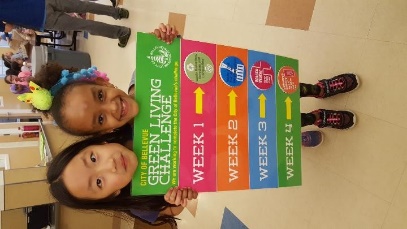 Unique among city departments:
Out of sight, out of mind
  Each utility independent
  Rates are primary source of revenue
  Utility business is capital intensive
  Services are not scalable
  Service vs. commodity
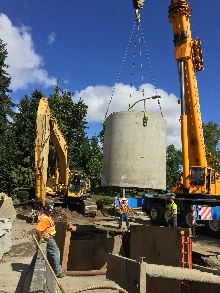 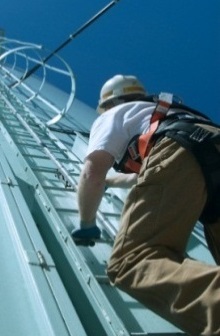 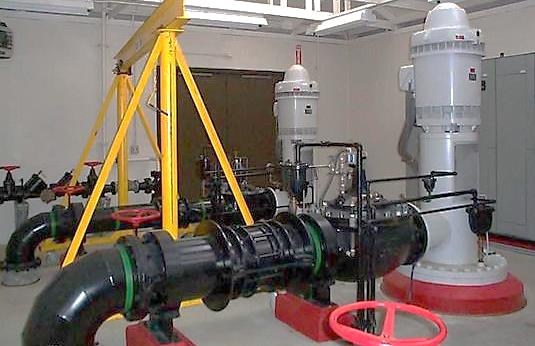 3
Neighborhood Leadership Gathering
Text the word “utilities” to 22333.
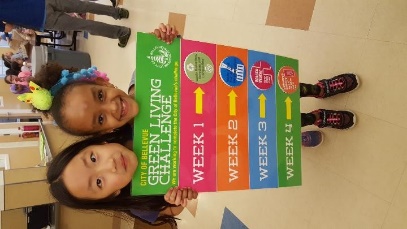 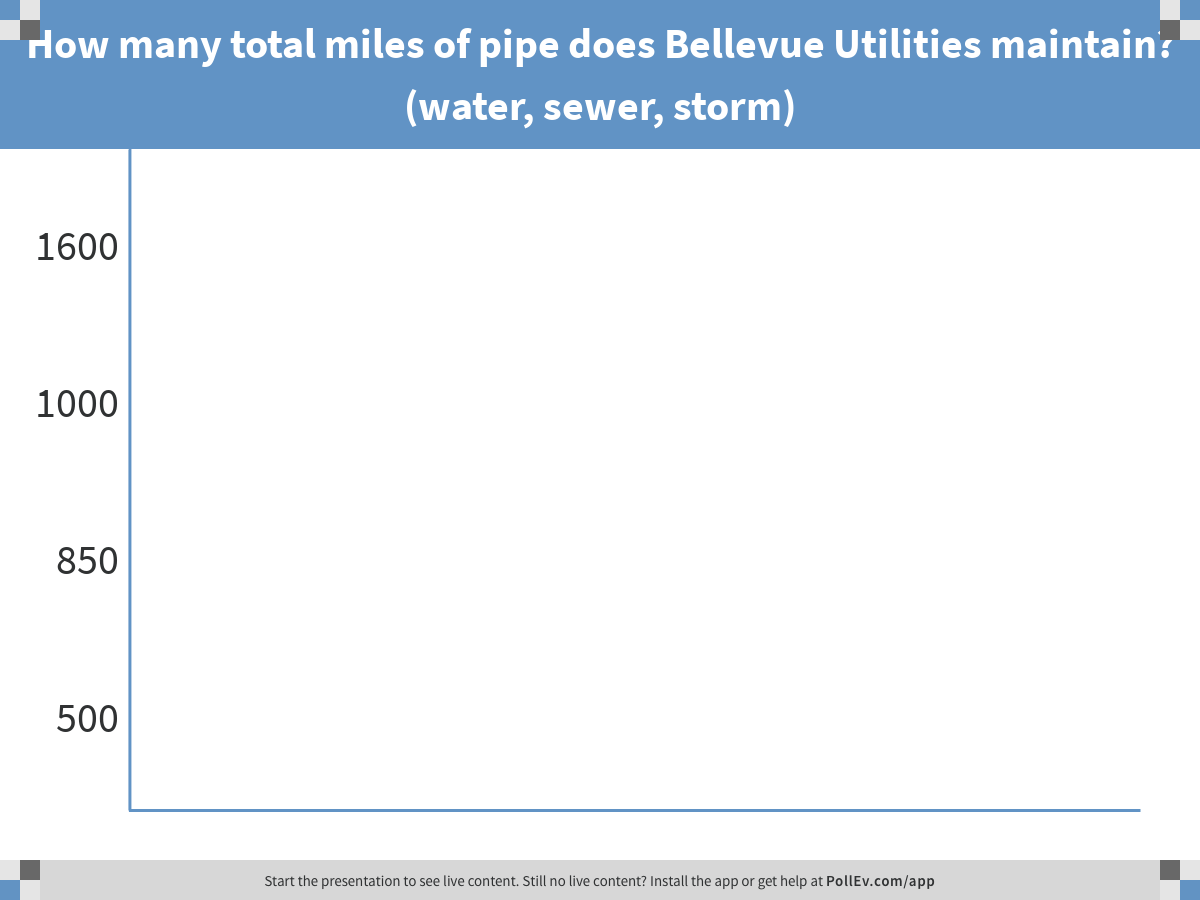 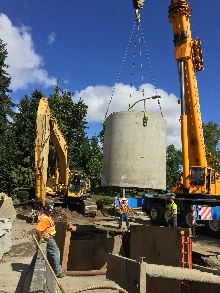 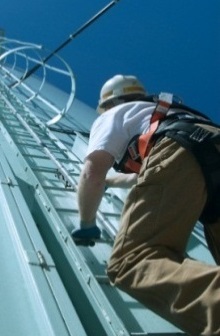 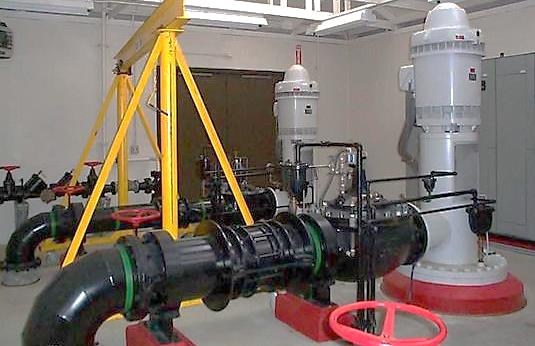 4
Neighborhood Leadership Gathering
2018 Utilities Budgeted Expenses
$144.3M
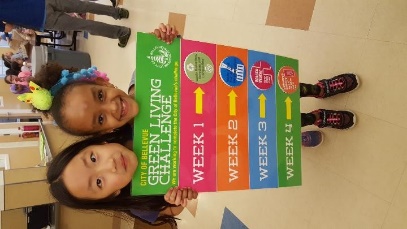 28%
Renewing & Replacing Infrastructure
Taxes/
Interfunds
$19.4M
Capital Investments
$41.0M
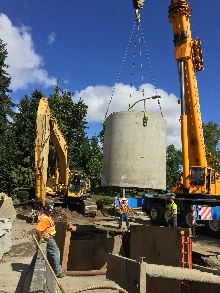 53%
Financial Obligations
Taxes/Support Services
Purchased Water
Wastewater Treatment
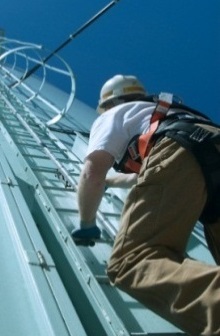 Local 
Operations
$27.9M
Wholesale
$56.0M
19%
Maintaining and Operating the Utility
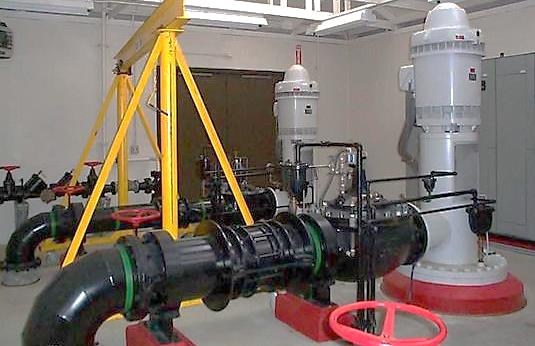 5
Neighborhood Leadership Gathering
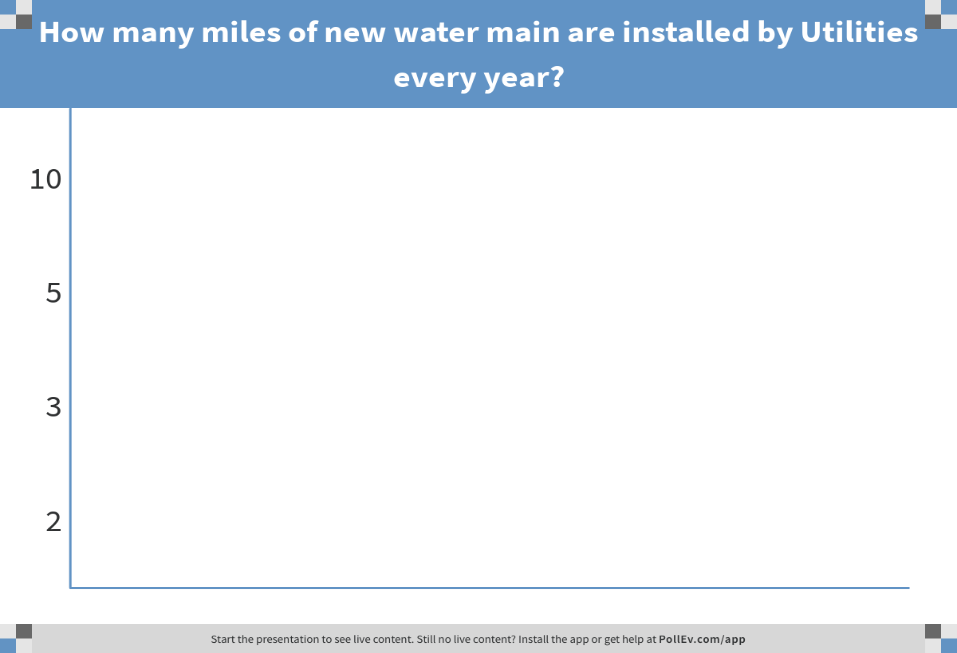 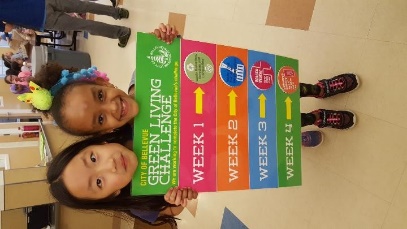 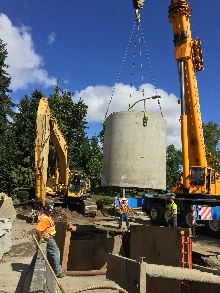 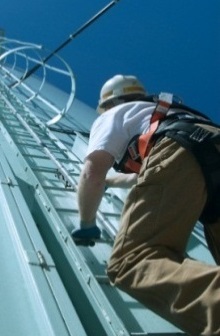 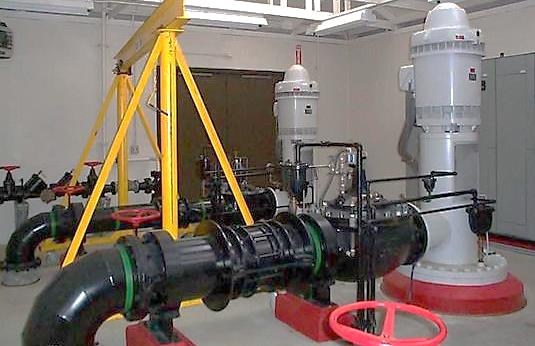 6
Neighborhood Leadership Gathering
Managing Aging Infrastructure
Not too soon. Not too late.
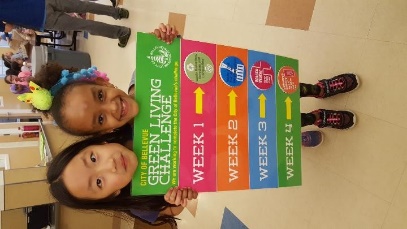 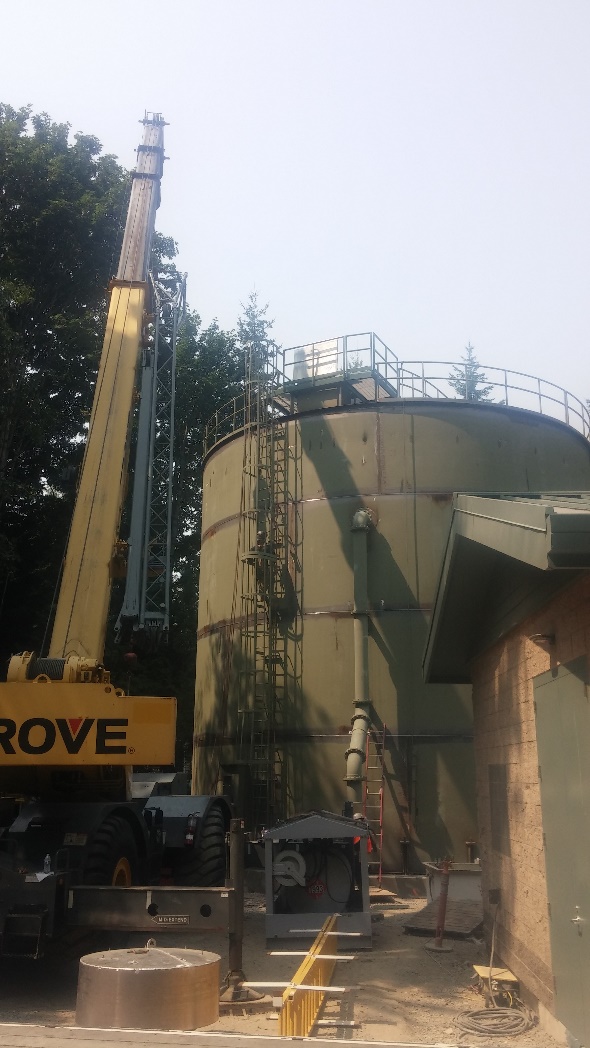 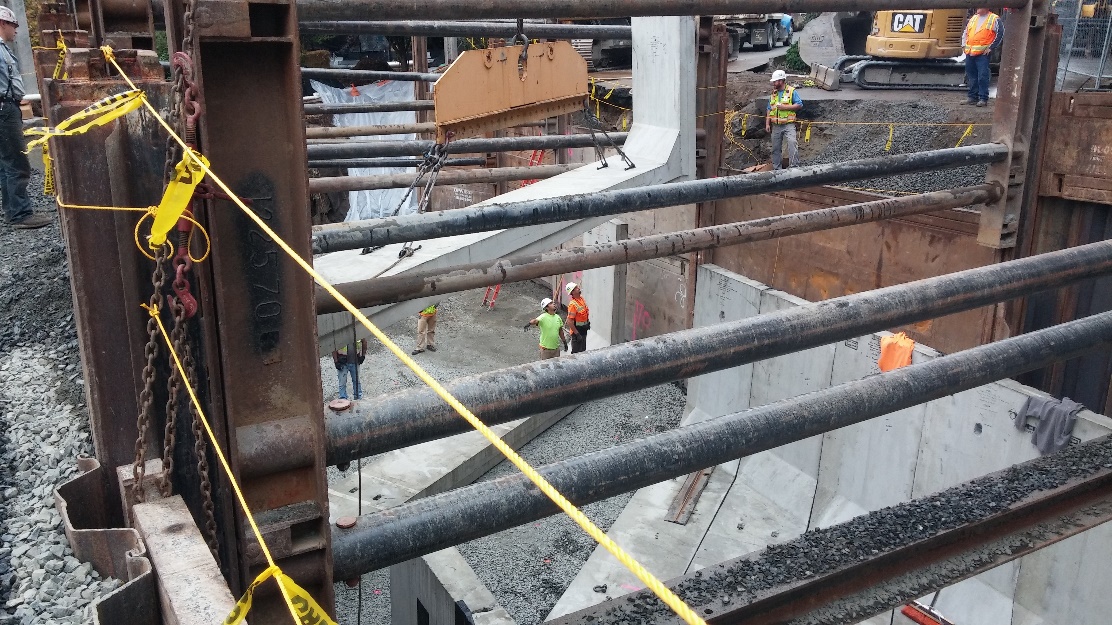 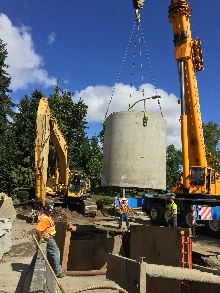 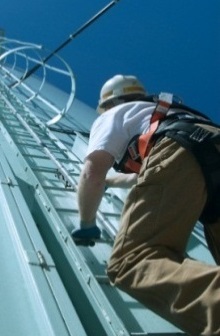 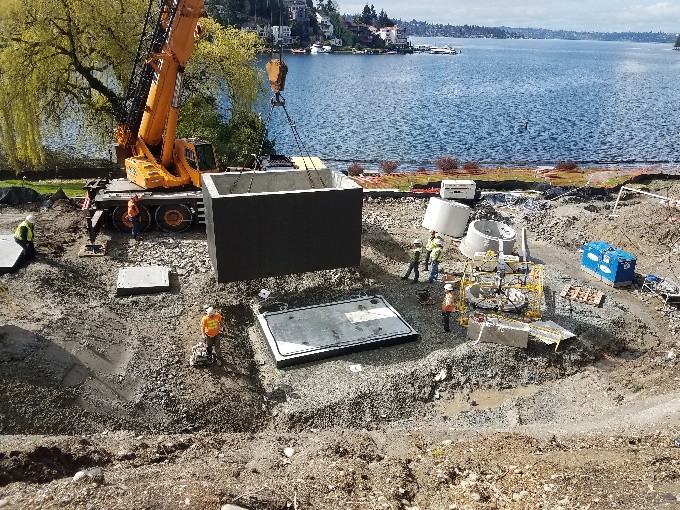 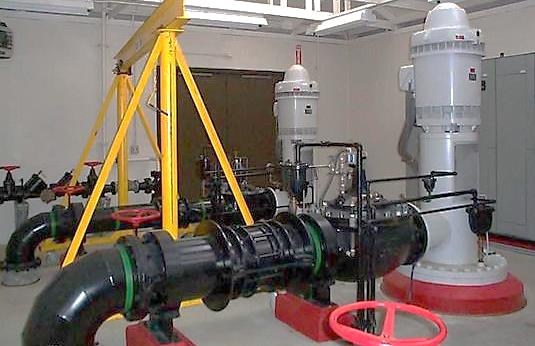 7
Investing in the FutureSmart Water Meters Coming to Bellevue
Neighborhood Leadership Gathering
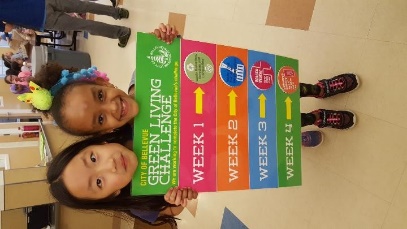 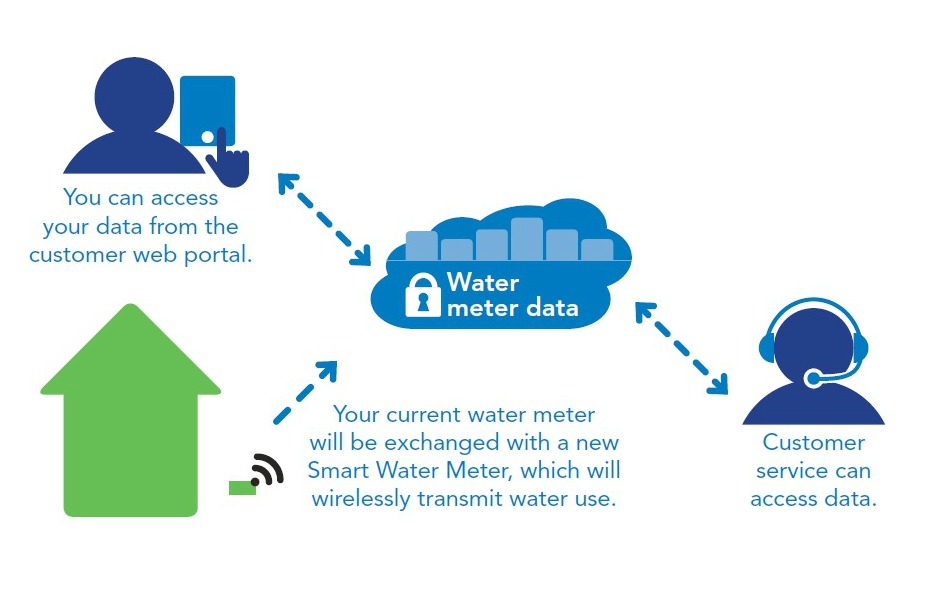 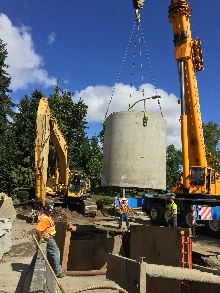 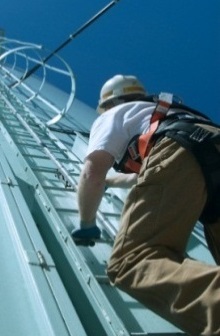 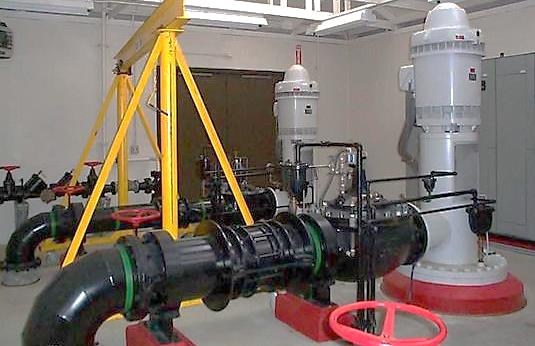 8
Water Is Life
Neighborhood Leadership Gathering
We have some of the best water in the country
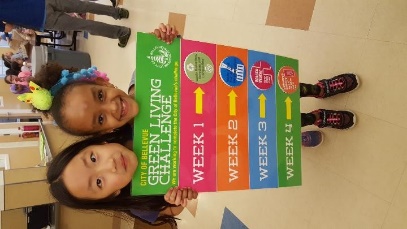 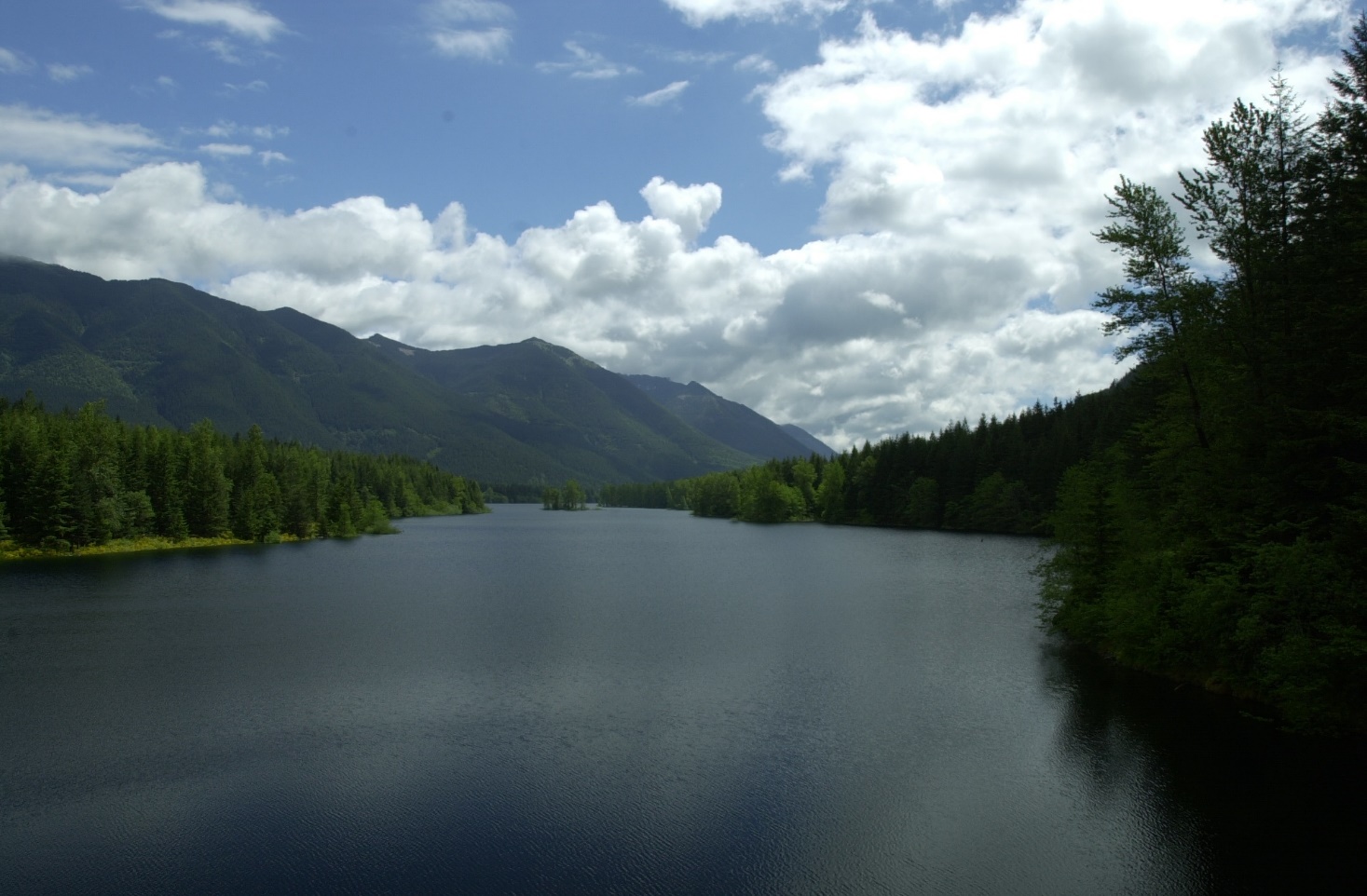 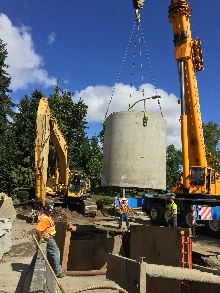 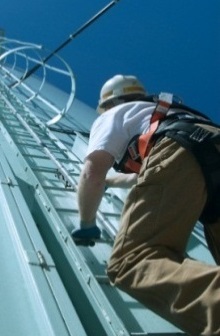 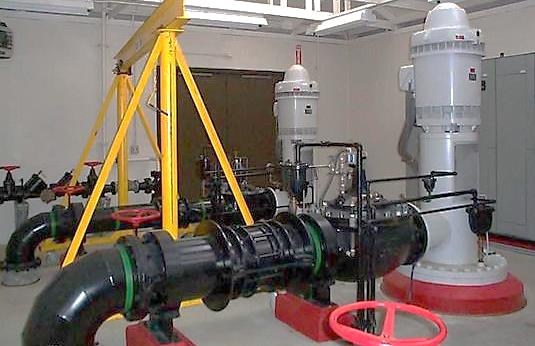 The Cedar River Watershed in the Cascade Mountains – protected from human activity and development.
9
Neighborhood Leadership Gathering
Stewards of Customer Dollars
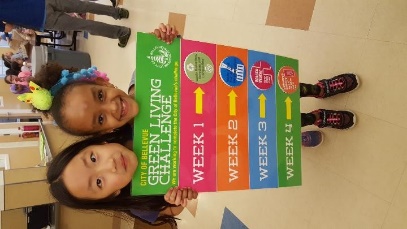 Our methodology for determining rates is rigorous 

Setting rates is a collaborative process that involves:
	- Cross Departmental Team from the City
	- City Leadership Team
	- Environmental Services Commission
	- City Council

Rates are designed to fully fund our operating and capital expenses now and into the future.
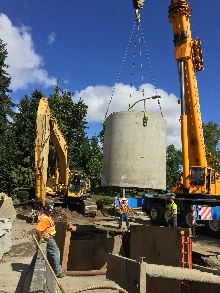 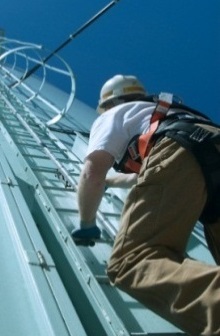 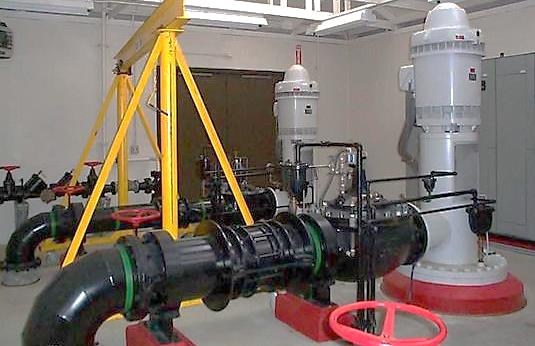 10
Neighborhood Leadership Gathering
Utility Services for Dollars a Day
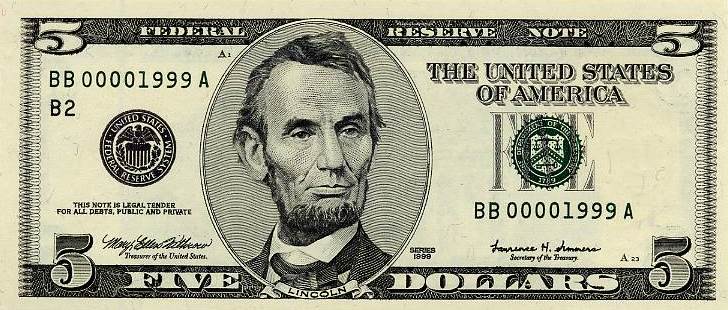 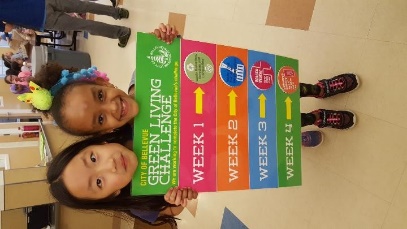 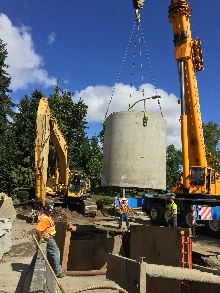 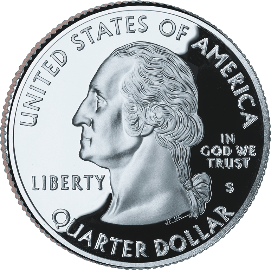 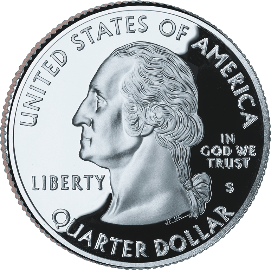 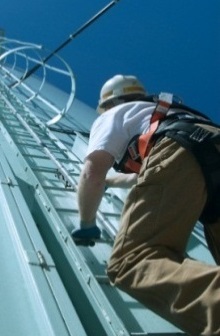 Single-family residents of Bellevue get:

Safe, reliable drinking water 
Safe removal of wastewater from the home
Flood protection during storms
Healthy streams, lakes, and wetlands
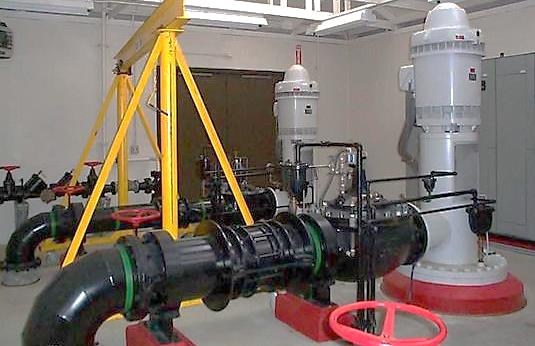 11
Neighborhood Leadership Gathering
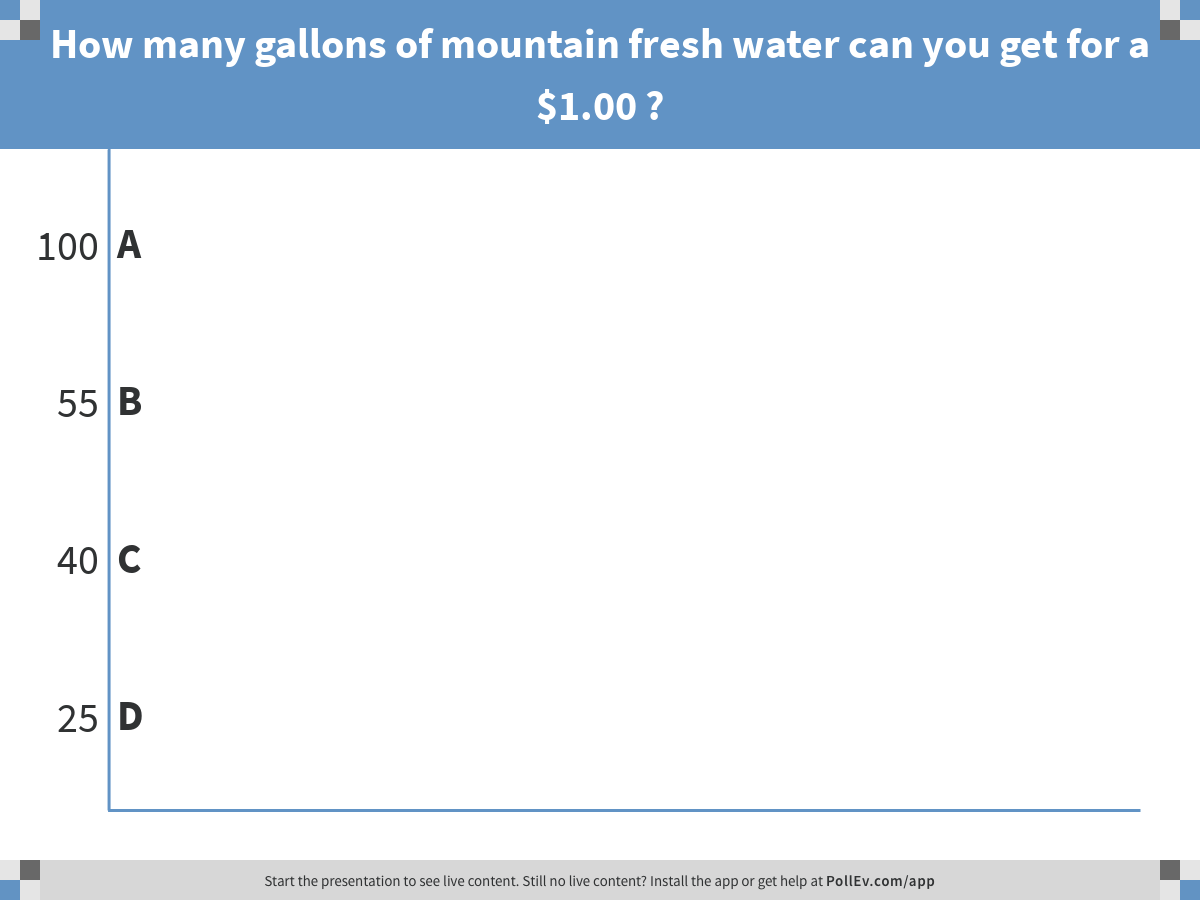 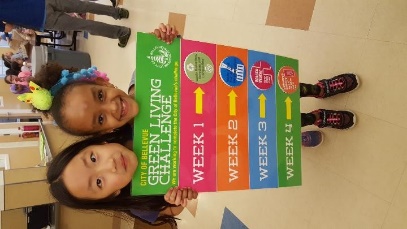 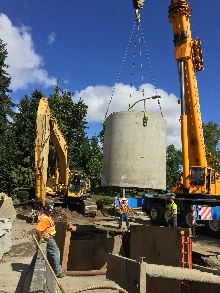 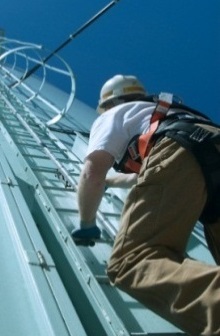 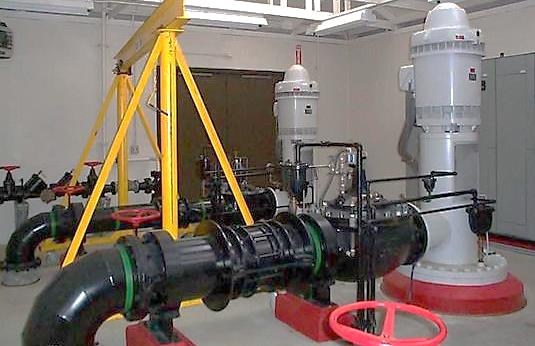 12
Neighborhood Leadership Gathering
High-Quality Drinking Water 
for a penny a gallon
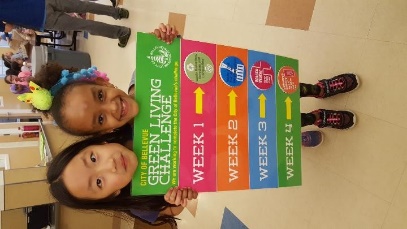 100-gallons of Mountain Fresh
$1 Retail
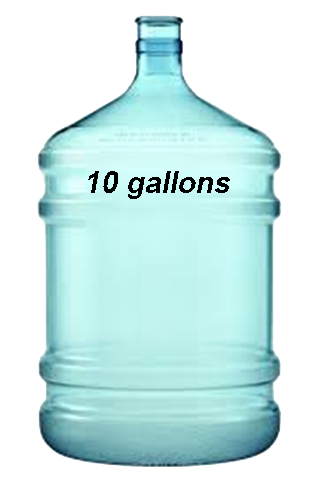 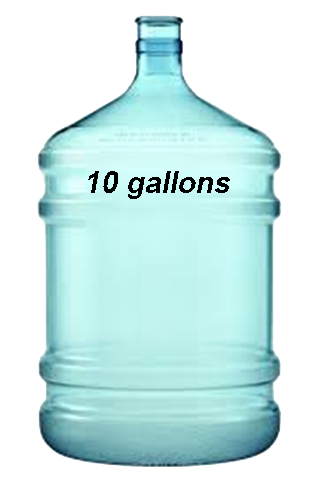 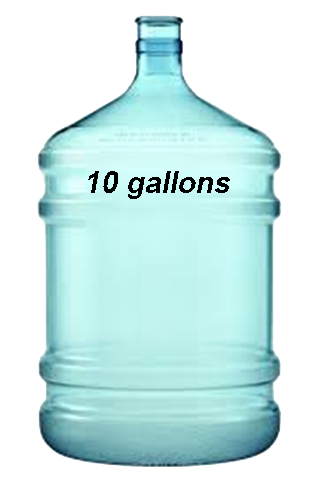 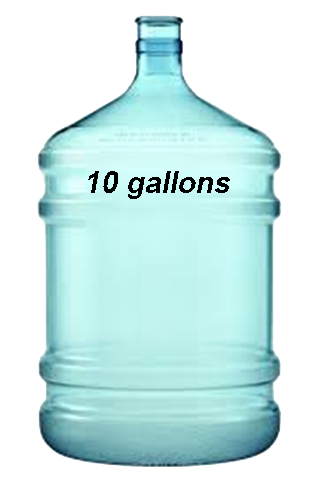 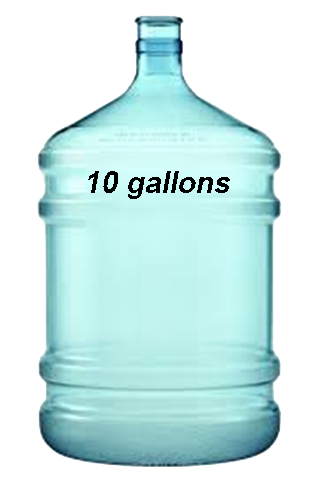 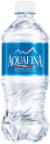 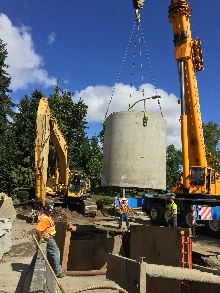 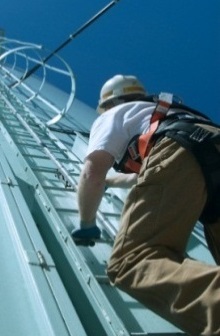 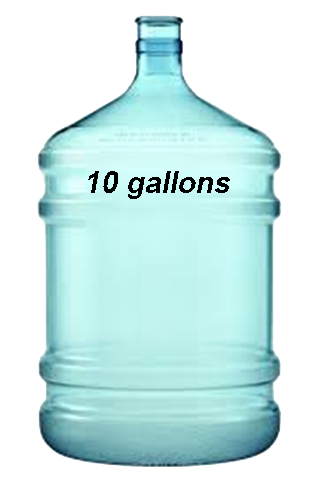 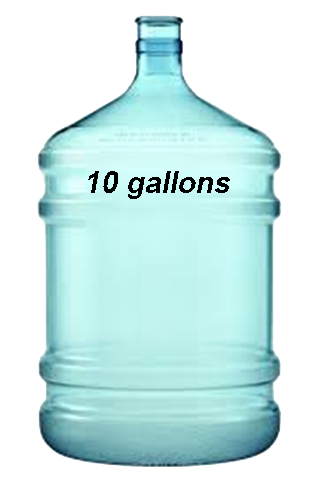 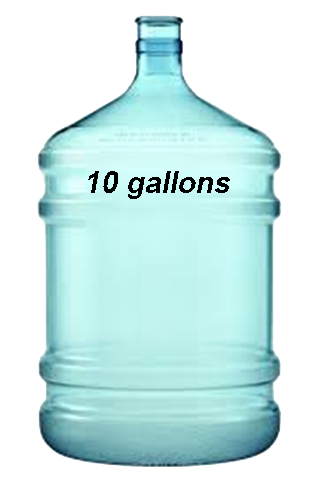 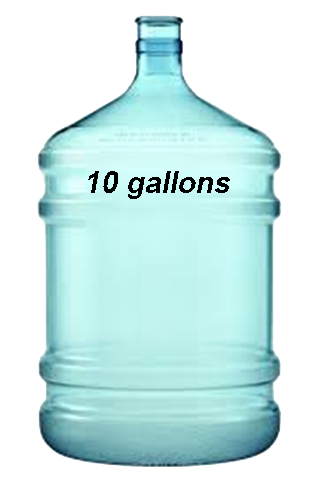 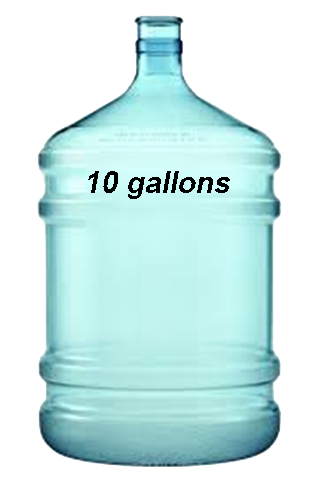 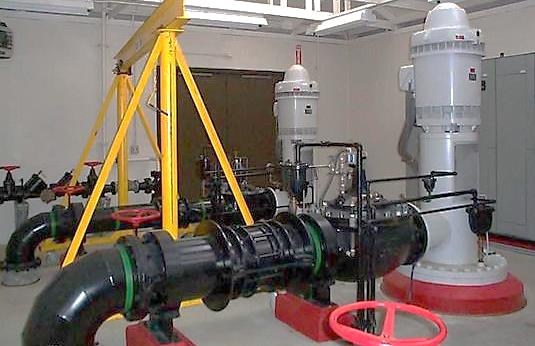 13
Neighborhood Leadership Gathering
Our Rates Are Competitive
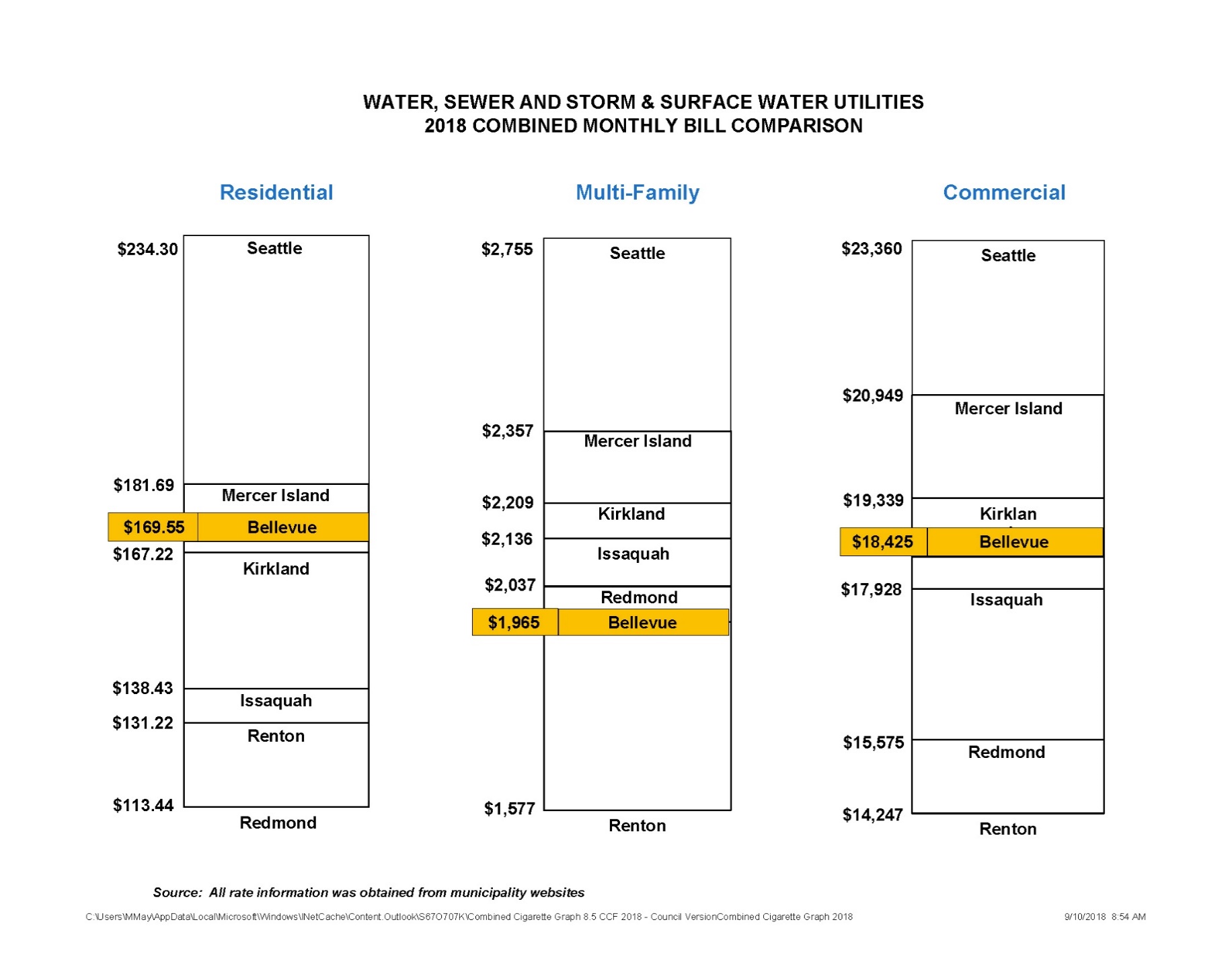 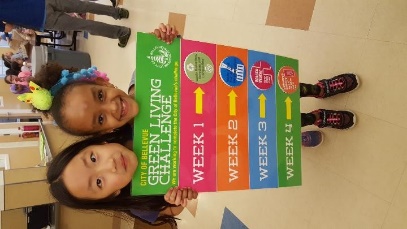 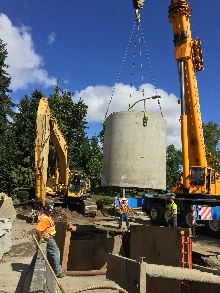 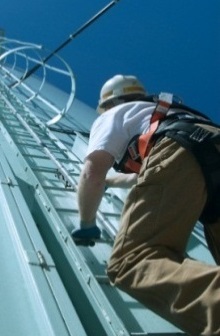 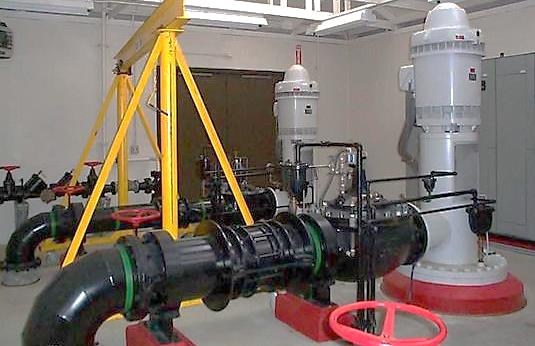 Assumptions:
Water: ¾ inch water meter; 8.5ccf consumption/month
Sewer: 7.5ccf wastewater flow/month
Storm: 10,000sft lot at moderate development level
14
Neighborhood Leadership Gathering
Serving All Our Residents
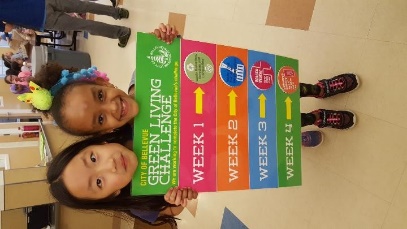 Our Utility Rate and Tax Relief Programs recognize that some residents need help with their utility bill.  

Utility Rate ReliefThe city offers low–income seniors (62 and older) and low–income permanently disabled persons relief on their utility costs for water, wastewater, drainage, and solid waste.

Utility Tax ReliefBellevue’s Tax Relief Program offers a year-end rebate check for a portion of the Utility Occupation Taxes paid to the city.
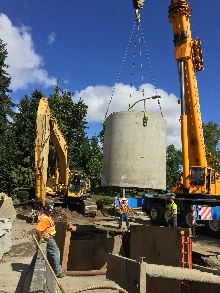 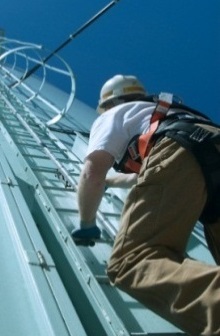 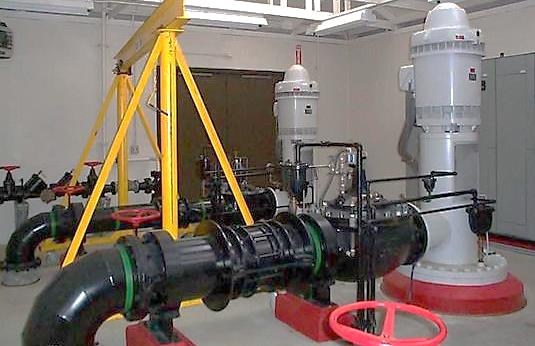 15
Neighborhood Leadership Gathering
A Well-Managed Utility
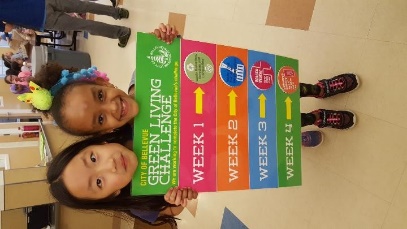 High Customer Satisfaction Rating
  87% Customer Satisfaction
  Competitive Rates
  Solid Financial Management
  No Debt
  High Bond Rating – Aa1
National Standards of Excellence
APWA Accreditation
AMWA Platinum Award
AMWA Sustainability Award
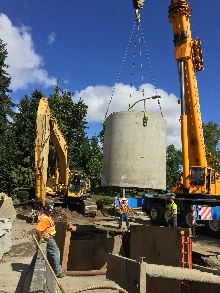 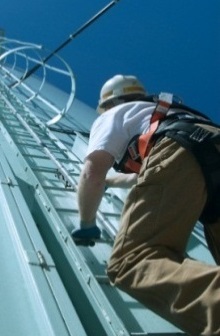 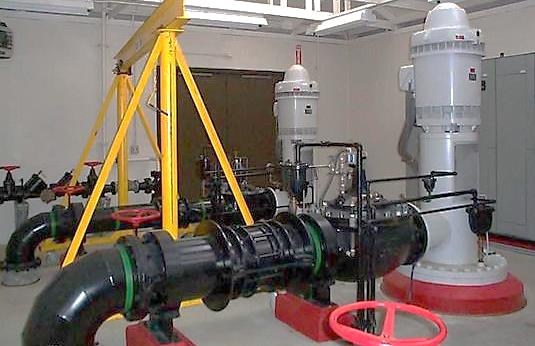 16
Neighborhood Leadership Gathering
Up Next: Tours
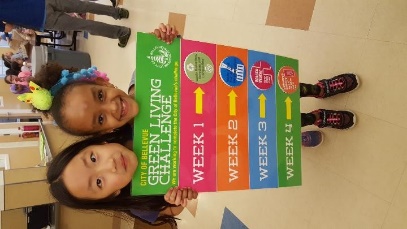 Water Operations
Wastewater Operations
Stormwater Operations
Stormwater Education
Solid Waste Programs
Construction Program
Utility System Operations
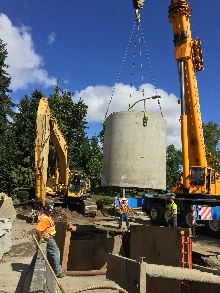 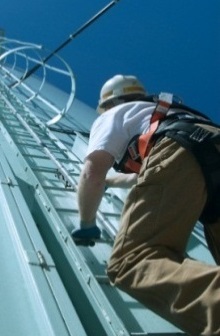 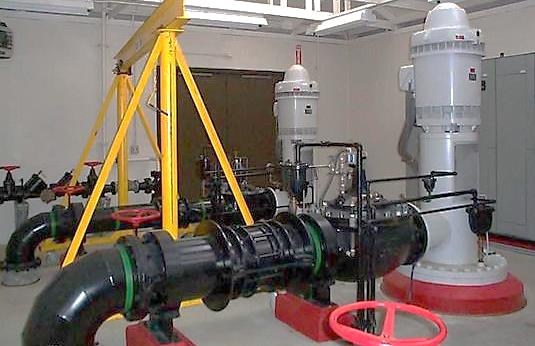 17
Neighborhood Leadership Gathering
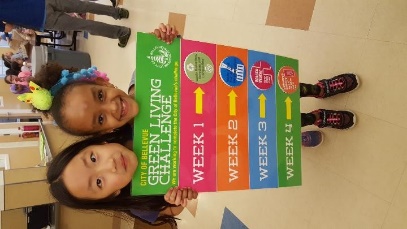 Thank you! Questions?
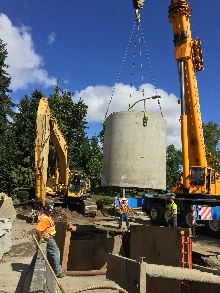 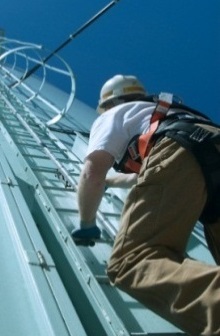 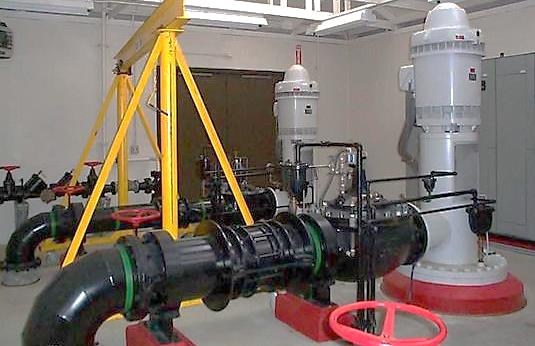 18